الكيمياء التحليلية العلمي 

المرحلة الاولى 

الدراسات الصباحية والمسائية
Determination of Acetic Acid Content of Vinegarتعين حامض الخليك في الخل( تسحيحات التعادل)
اعداد
م. ربا فهمي عباس
م. م نداء ابراهيم مهدي
م.م الاء عبد الواحد جاسم 
مختبر الكيمياء التحليلية-قسم الكيمياء-كلية العلوم-الجامعة المستنصرية 
2020
حامض الخل (Acetic acid): المعروف أيضا باسم حمض الإيثانويك، وصيغته CH3COOH ، وهو مركب كيميائي عضوي وهو الذي يعطي الخل طعمه الحامض ورائحته النفاذة.
الخل (vinegar) : هو مزيج من مواد عضوية مثل حامض الخليك والاسترات وغيرها ويكون على نوعين:
الاول : الخل  الطبيعي (الملون) وهو ناتج عن تخمر الفواكه مثل التمر والعنب ونسبة حامض الخليك تقريبا 6-10%  
الثاني : الخل الصناعي (عديم اللون) وهو ناتج من تفاعلات كيميائية ويتم انتاجه معمليا ويستخدم للاغراض الطبية والصناعية وتركيز حامض الخليك به تقريبا 5%
عند تعين نسبة حامض الخليك بالخل نستخدم الخل الصناعي لانه عديم اللون وبالتالي يتم الكشف بسهوله عن نقطة نهاية التفاعل عند تغير لون الدليل .
في تجربة تعين نسبة حامض الخليك في الخل الصناعي يتم اضافة دليل الفينول فثالين (( ph. ph. الى الخل المخفف بالماء وتحول المحلول عند تسحيحه مع هيدروكسيد الصوديوم من عديم اللون الى وردي فاتح دلالة على الوصول لنقطة نهاية التفاعل وكما في المعادلة التالية : 
CH3COOH + NaOH               CH3COONa + H2O
    Colorless                                       pink
طريقة العمل :
وزن 5 مل من الخل( هذا يعتبر وزن الخل يستخدم في حسابات النسبة المؤوية  لاحقا )
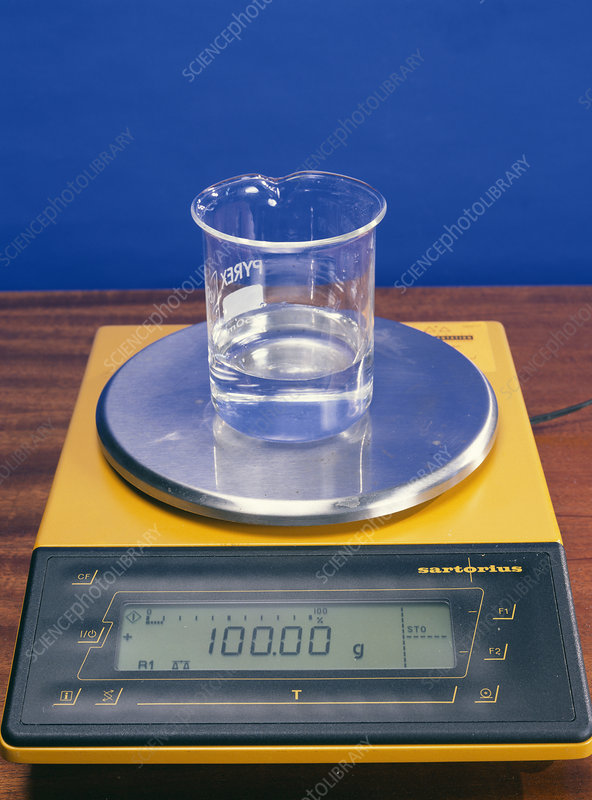 انقل المحلول اعلاه الى دورق مخروطي واضف 50 مل ماء مقطر 
اضف قطرتين من دليل الفينول فثالين
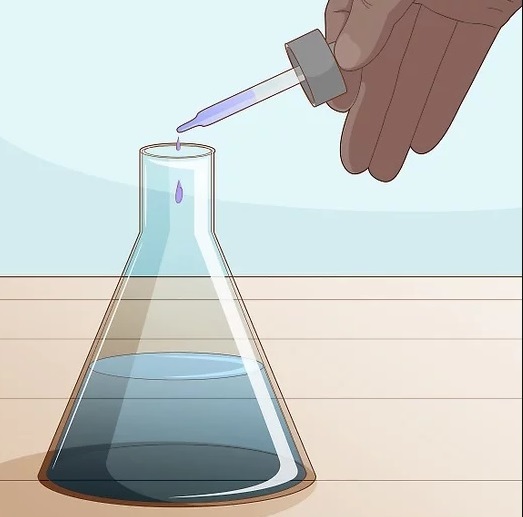 ضع في السحاحة ( 0.05 N)  من NaOH  وسحح مع المحلول الى ان يتحول المحلول من عديم اللون الى وردي فاتح  احسب الحجم النازل من السحاحة
الحسابات :
تعين( وزن) حامض الخليك في الخل 
CH3COOH + NaOH               CH3COONa + H2O
                                Colorless                                                                     pink
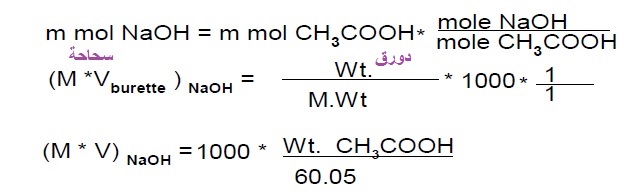 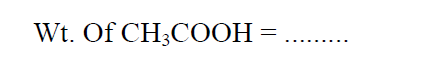